Сергей Сергеевич Бехтеев
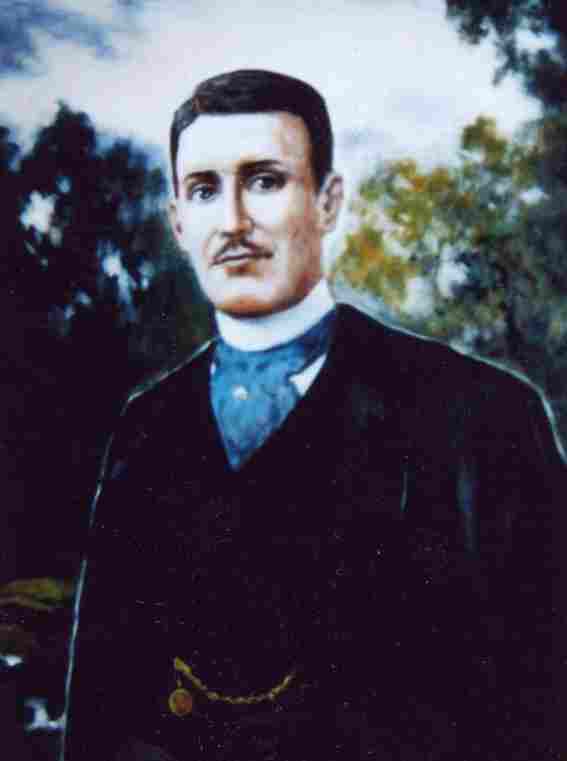 Александровский Лицей
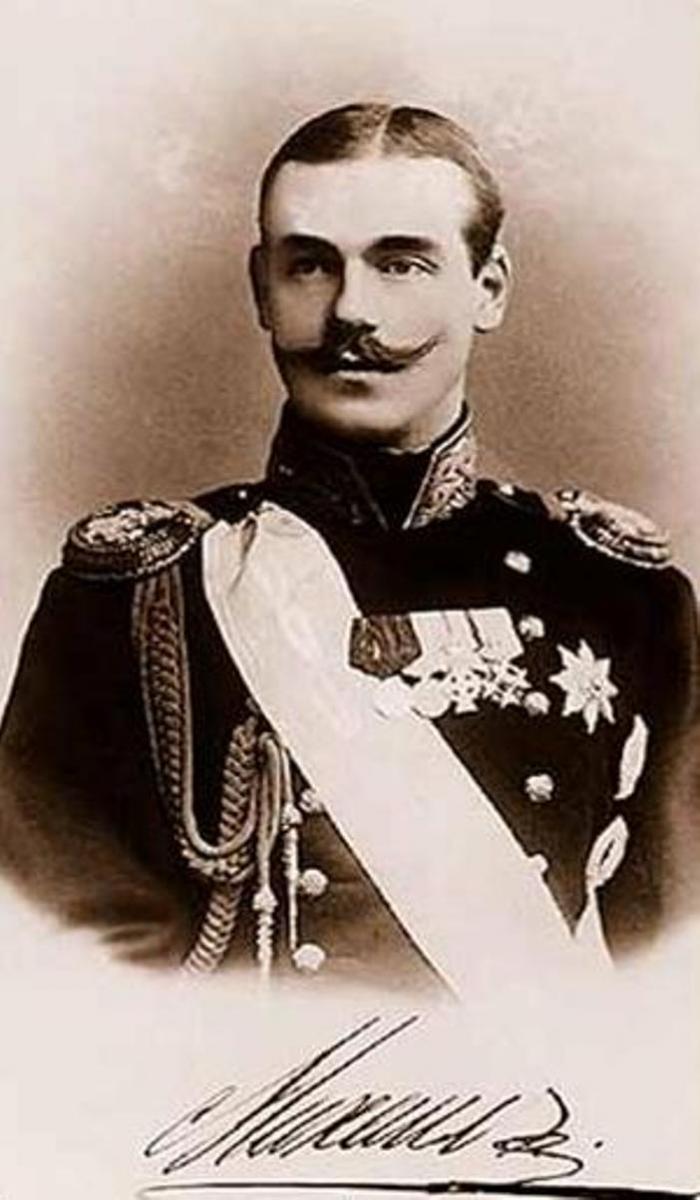 Император Николай Второй
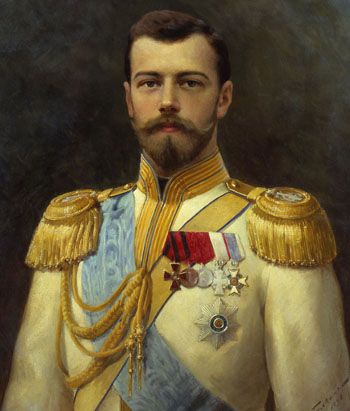 Императрица Мария Фёдоровна
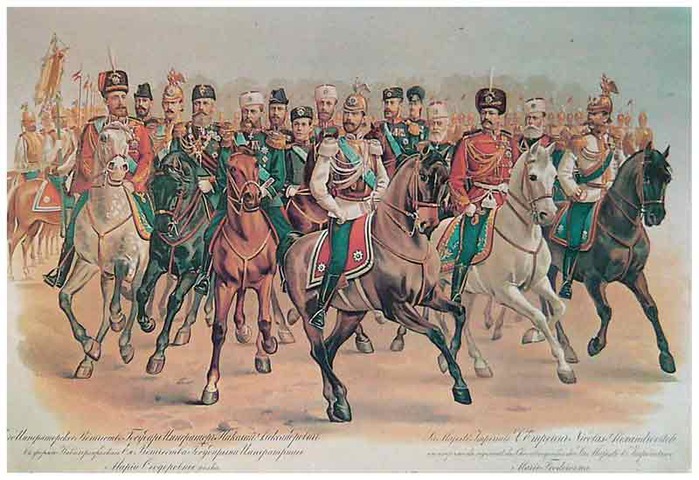 Императрица Александра Фёдоровна
Молитва
Пошли нам, Господи, терпенье,
В годину буйных, мрачных дней,
Сносить народное гоненье
И пытки наших палачей.
Великая княжна Ольга Николаевна
Царь-страстотерпец
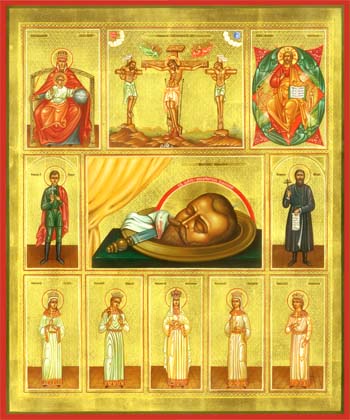